Διακόπτης Φορτίου
Συσκευή χειρισμού και όχι προστασίας
Δυνατότητα χειρισμού υπό φορτίο
Τέλεια και ασφαλή διακοπή κυκλώματος
Εμφανή ένδειξη ON - OFF
Διάφορα είδη διακοπτών
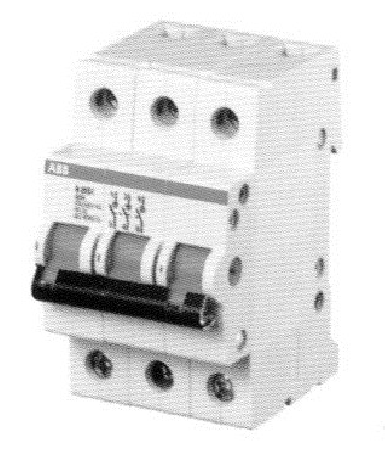 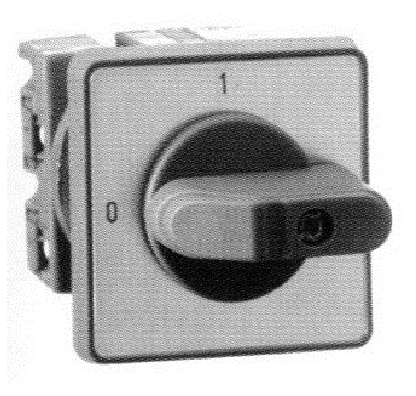 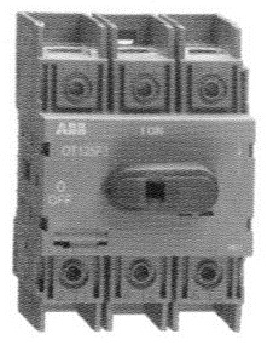 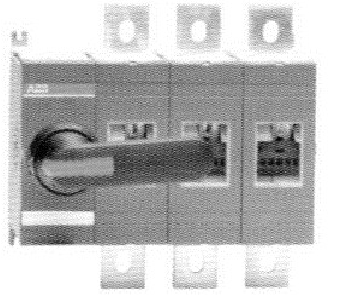 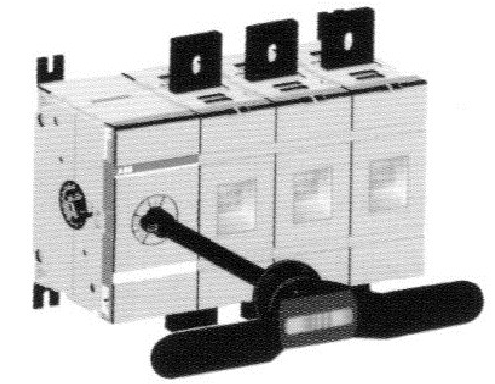 Χαρακτηριστικά στοιχεία διακόπτη φορτίου
Ονομαστική τάση
Ονομαστική συχνότητα
Μέγιστο θερμικό ρεύμα 
Ρεύμα λειτουργίας ή ρεύμα απόζευξης
Αριθμός κύκλων λειτουργίας
Αντοχή σε βραχυκύκλωμα
Αριθμός πόλων
Κατηγορίες χρήσης διακοπτών
Για το ΕΡ:
ΑC-20 : χειρισμό χωρίς φορτίο
ΑC-21: χειρισμό ωμικών φορτίων
ΑC-22 : χειρισμό μικτών φορτίων και κινητήρων με ομαλή λειτουργία
ΑC-23 : χειρισμό κινητήρων με πέδηση, αντιστροφή κίνησης κλπ

Αντίστοιχες κατηγορίες στο DC:
DC-20, DC-21, DC-22, DC-23
Αποζεύκτης: Χειρισμό χωρίς φορτίοΑσφαλειοαποζεύκτες: Συνδυασμός αποζεύκτη - ασφάλειας
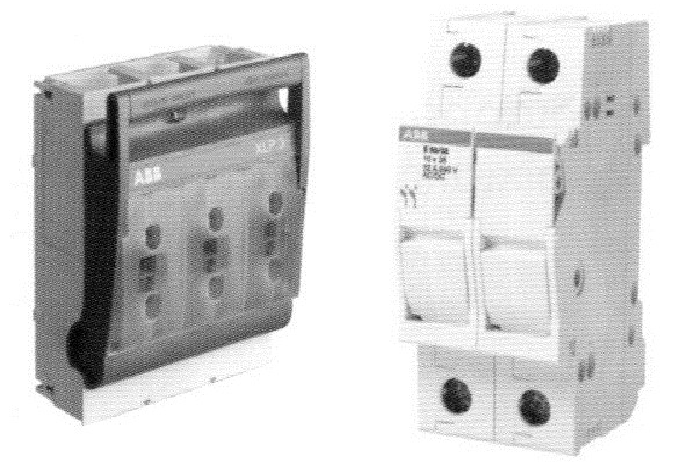 Αυτόματος Διακόπτης Ισχύος
Προστασία από υπερφόρτιση με ρυθμιζόμενο θερμικό στοιχείο με ή χωρίς χρονική καθυστέρηση
Προστασία από βραχυκύκλωμα με ή χωρίς χρονική καθυστέρηση
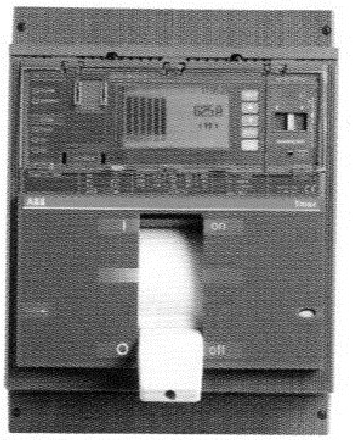 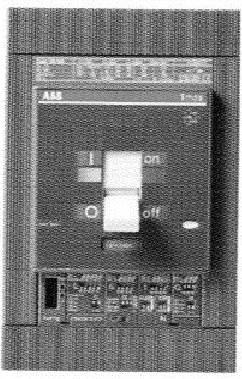 Αυτόματοι διακόπτες προστασίας κινητήρων